corso di 
TRASMISSIONE 
DEL CALORE
aa 2020/21
Prof. Gennaro CUCCURULLO
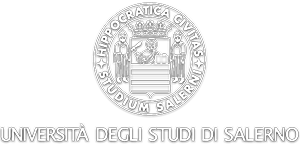 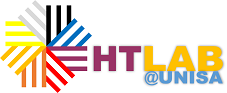 ESERCITAZIONE N.10
Transitori multidimensionali: corpo semi-infinito
a cura dell’ Ing. Carmela Concilio
Esercizio 1
Transitori termici: corpo semi-infinito
Due corpi cubici (spigolo 30 cm), l’uno d’alluminio, l’altro di marmo, sono inizialmente a 76.9°C. Una delle loro superfici viene istantaneamente raffreddata a 0°C. Si vuole determinare la profondità a cui la temperatura è pari a 40°C dopo un secondo. Si verifichi che è lecito riguardare i corpi come semi-infiniti.
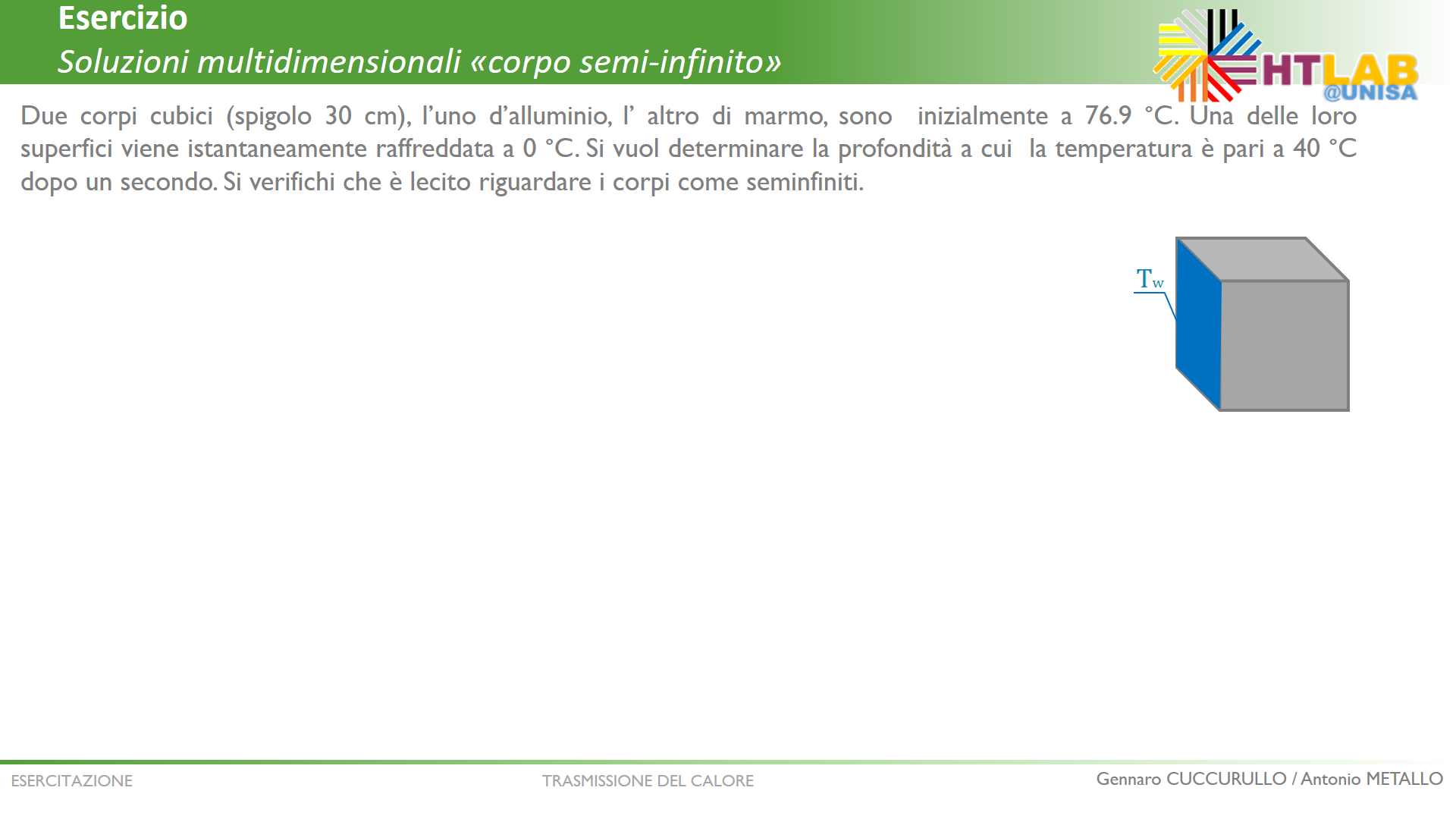 Marmo
Alluminio
Viene rispettata l’ipotesi di corpo semi-infinito
ESERCITAZIONE                                                                                          TRASMISSIONE DEL CALORE
Esercizio 1
Transitori termici: corpo semi-infinito
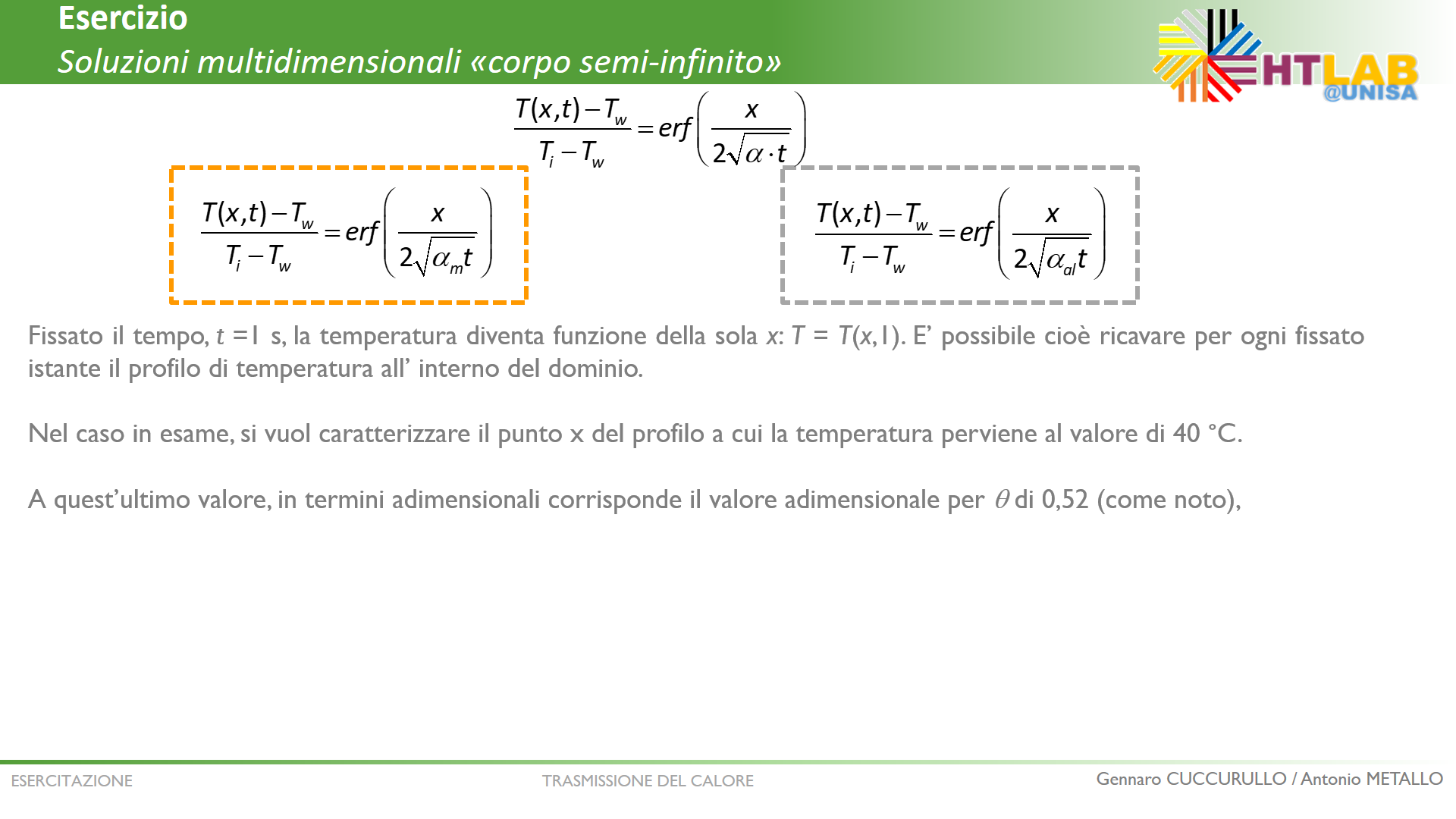 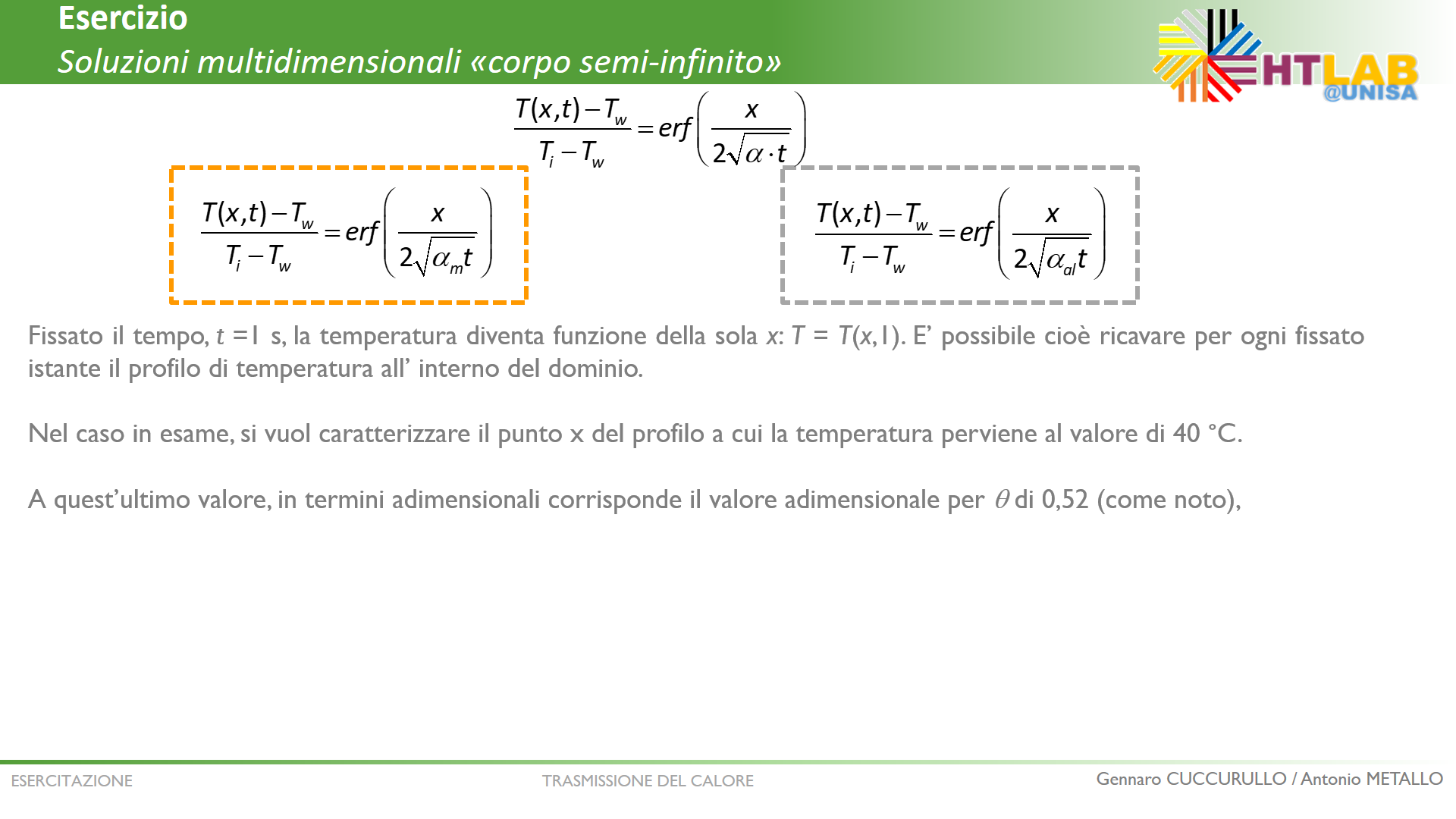 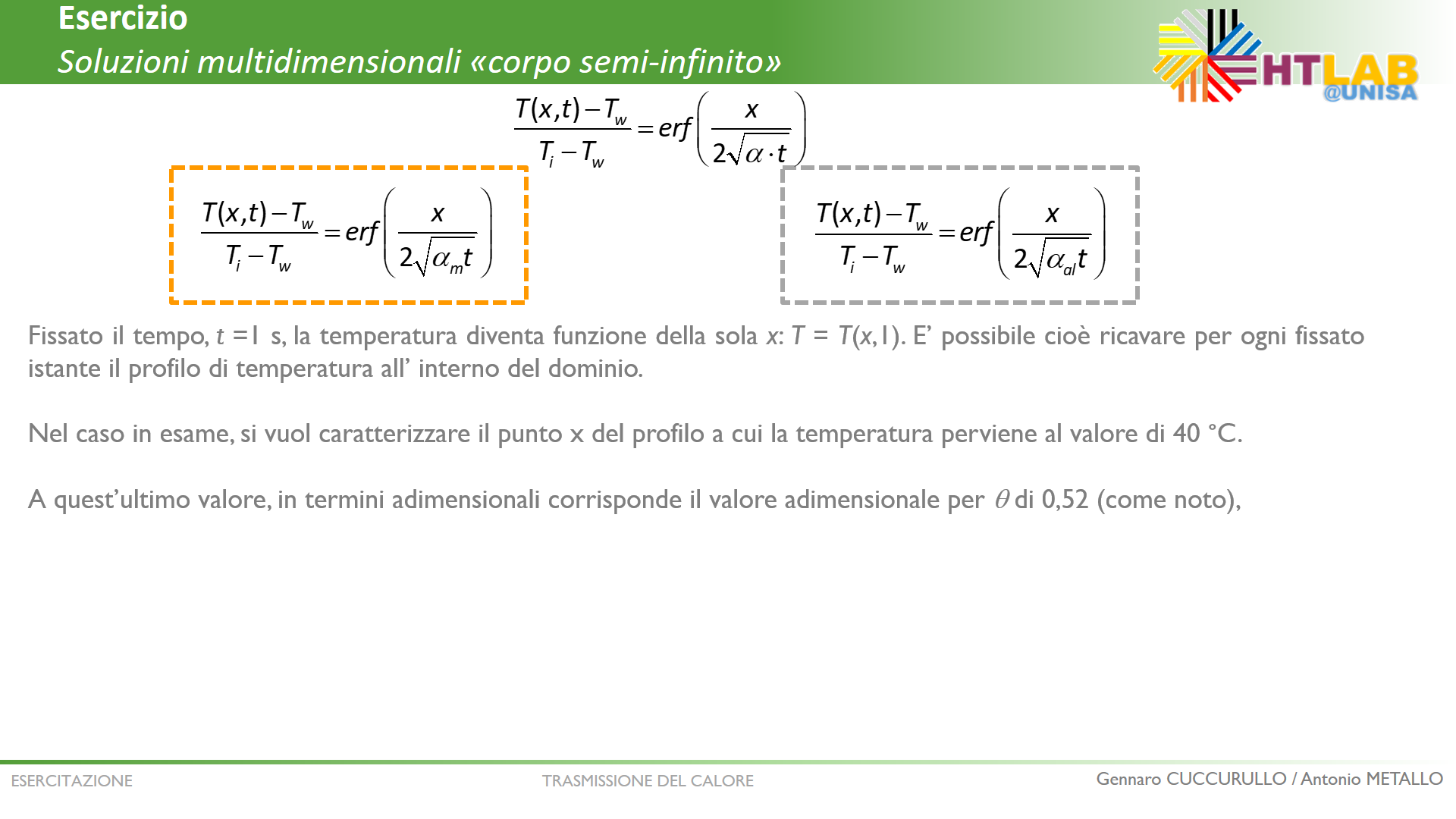 ESERCITAZIONE                                                                                          TRASMISSIONE DEL CALORE
Esercizio 1
Transitori termici: corpo semi-infinito
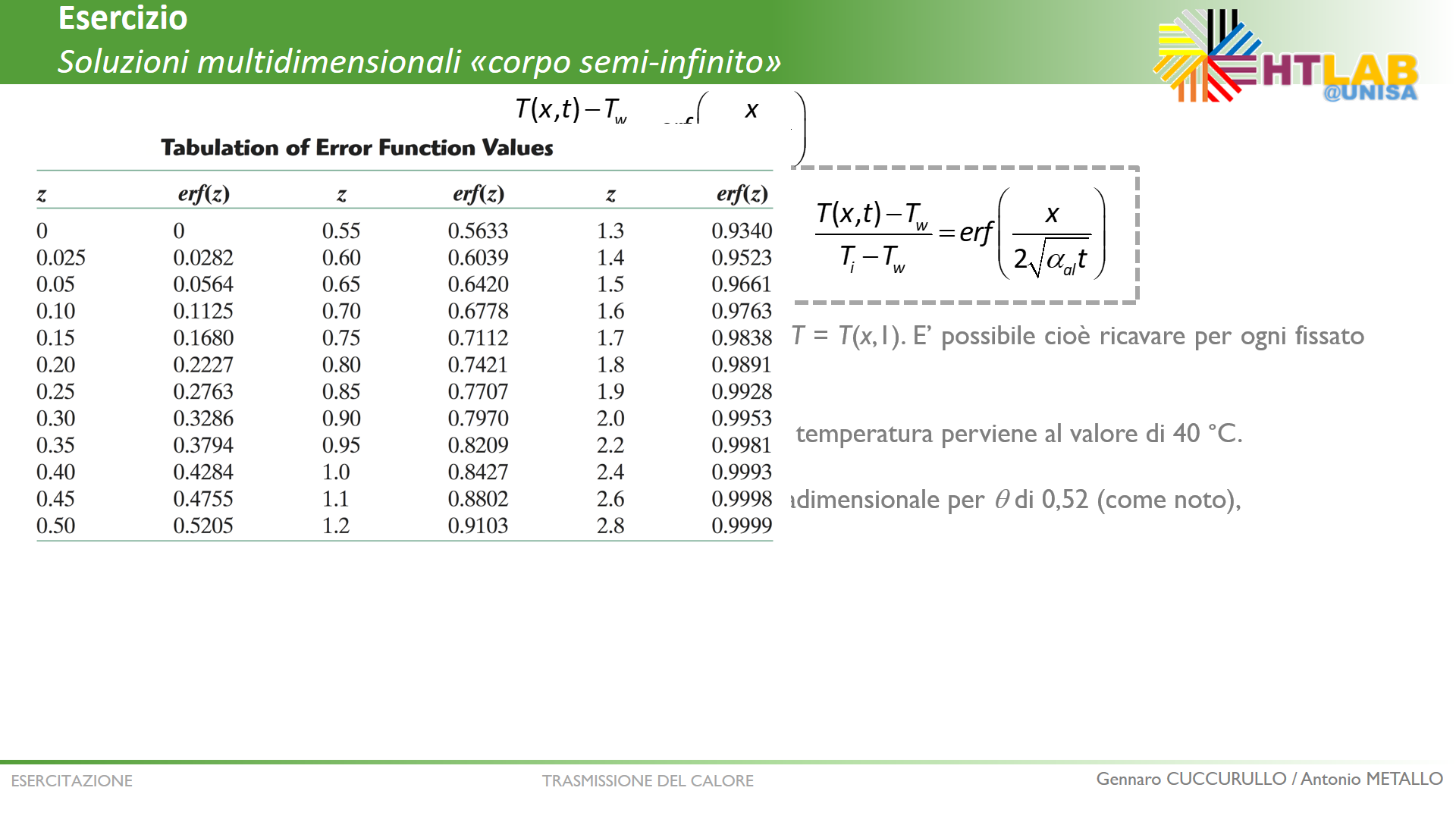 ESERCITAZIONE                                                                                          TRASMISSIONE DEL CALORE
Esercizio 1
Transitori termici: corpo semi-infinito
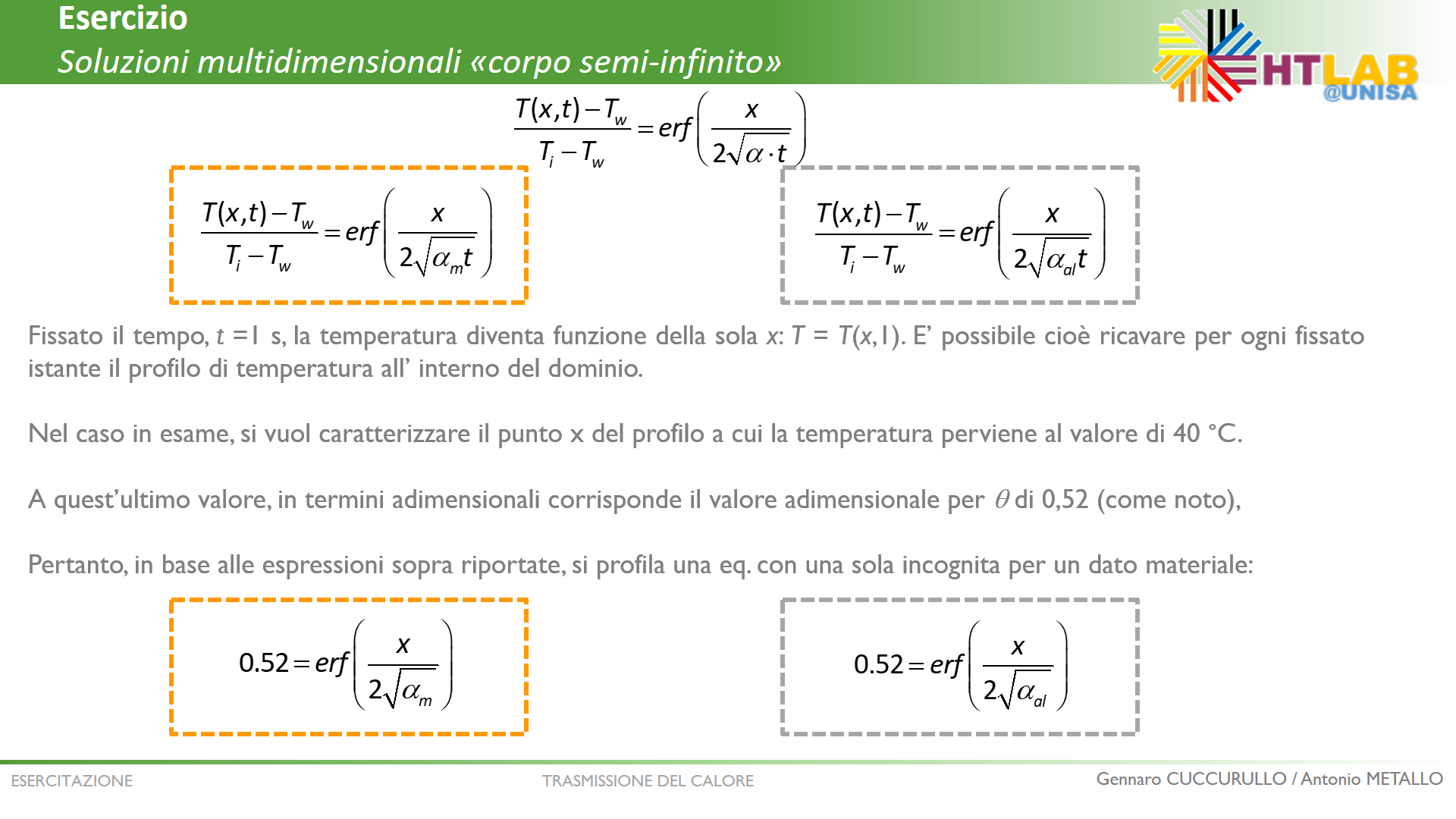 ESERCITAZIONE                                                                                          TRASMISSIONE DEL CALORE
Esercizio 1
Transitori termici: corpo semi-infinito
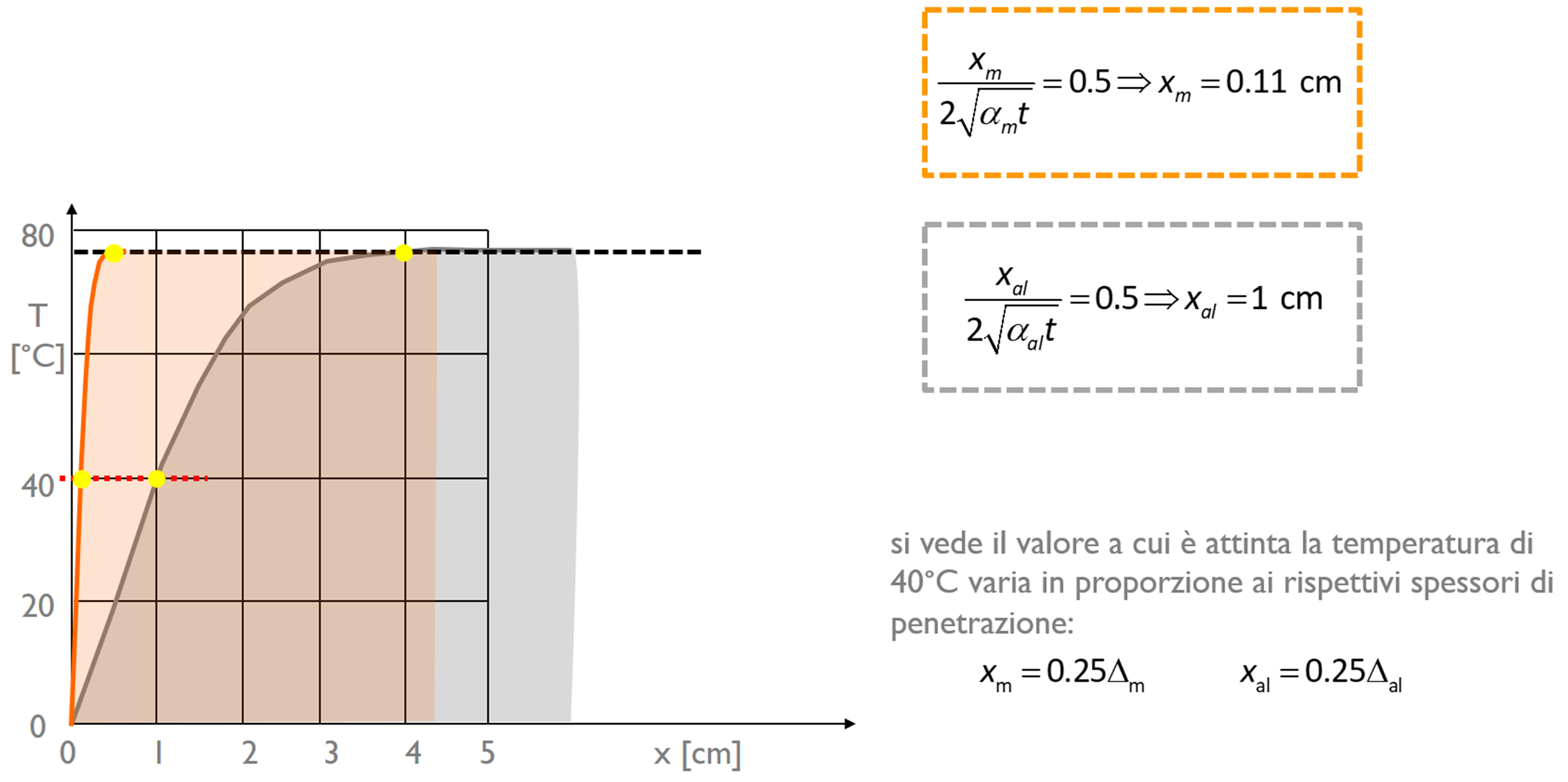 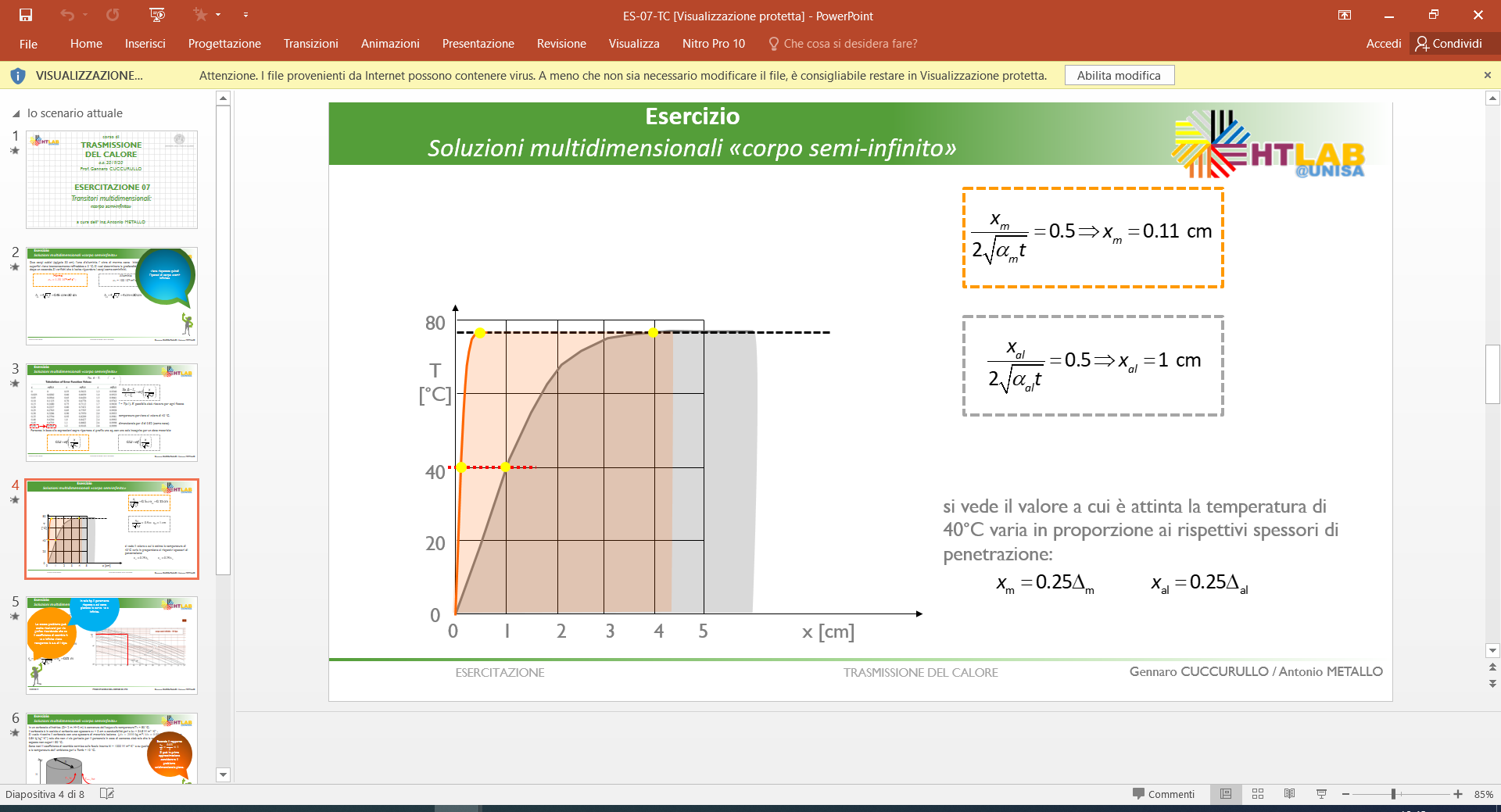 ESERCITAZIONE                                                                                          TRASMISSIONE DEL CALORE
Esercizio 1
Transitori termici: corpo semi-infinito
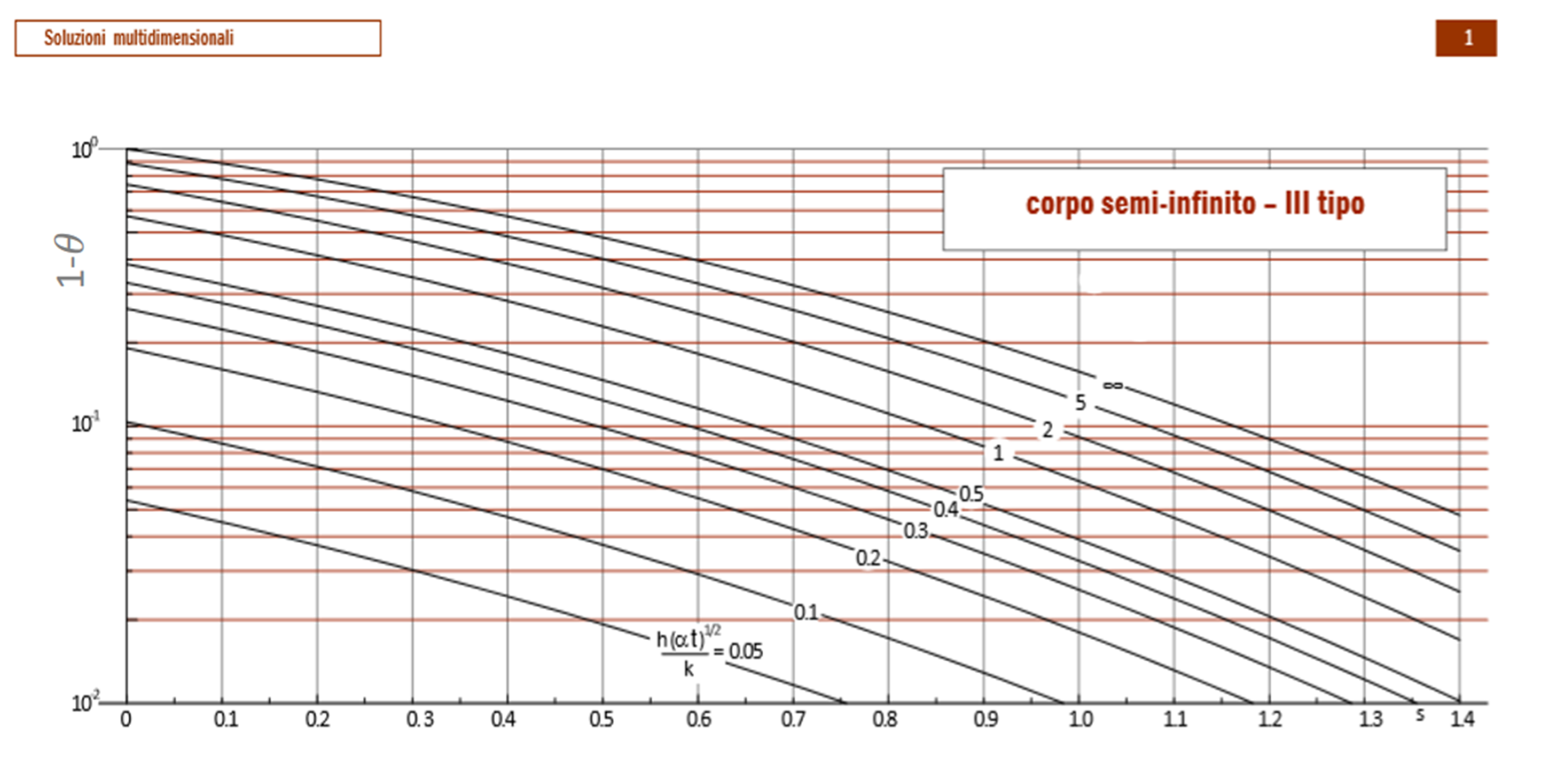 Lo stesso problema può risolversi per via grafica, ricordando che, se il coefficiente di scambio termico va a infinito, viene recuperata la C.C. di I tipo.
ESERCITAZIONE                                                                                          TRASMISSIONE DEL CALORE
Esercizio 1
Transitori termici: corpo semi-infinito
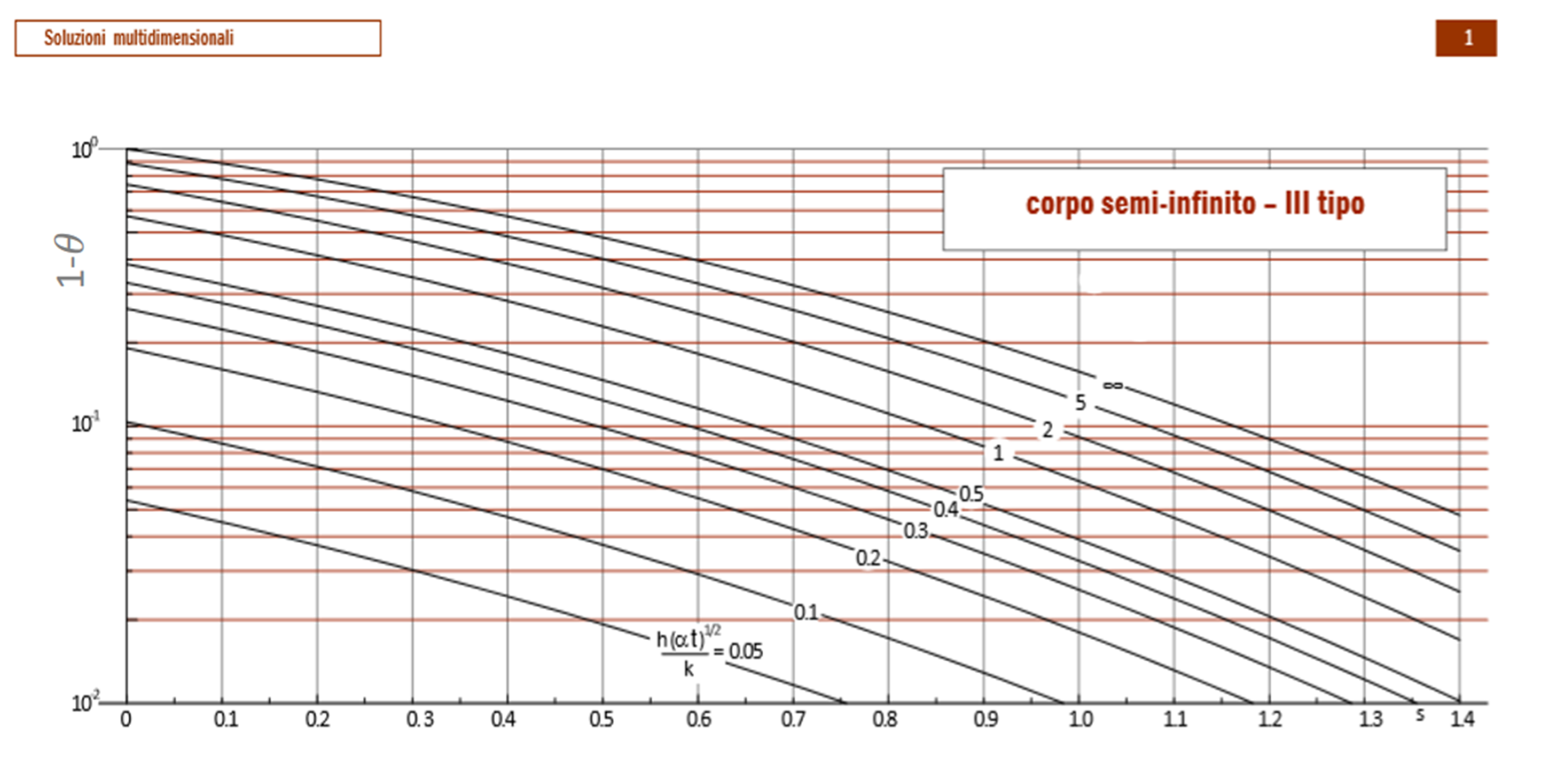 ESERCITAZIONE                                                                                          TRASMISSIONE DEL CALORE
Esercizio 2
Transitori termici: corpo semi-infinito
La tubazione, schematicamente raffigurata, è adibita al trasporto di acqua calda ed è interrata in un terreno alla profondità di 32 cm. La situazione climatica statistica della zona lascia prevedere, nelle condizioni più sfavorevoli, che la temperatura dell’aria scende improvvisamente a -10°C mantenendosi a questo livello per 10 ore mentre il coefficiente di scambio convettivo aria/terreno è pari a h = 28.1 W/(m2K). La temperatura iniziale del terreno si può ritenere pari a 4.5°C.
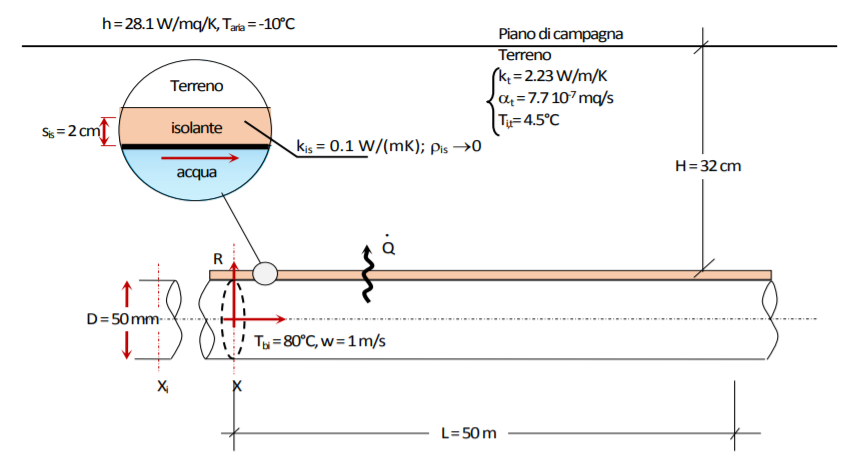 Quanto vale la temperatura di parete imposta sulla generatrice esterna della tubazione?
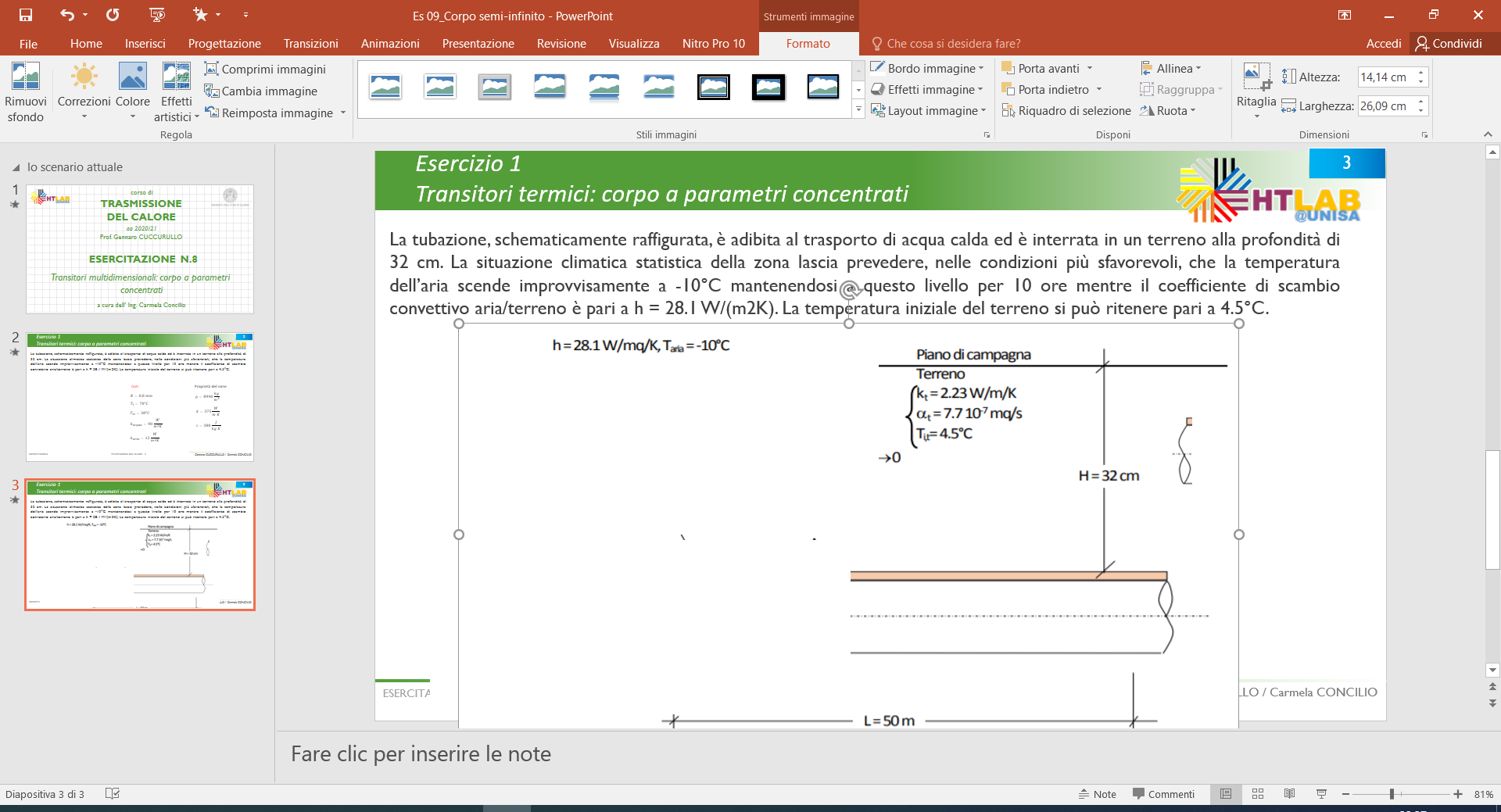 ESERCITAZIONE                                                                                          TRASMISSIONE DEL CALORE
Esercizio 2
Transitori termici: corpo semi-infinito
Evidentemente il terreno è riguardabile come un corpo semi-infinito soggetto a C.C. di III tipo.
Variabile di similitudine
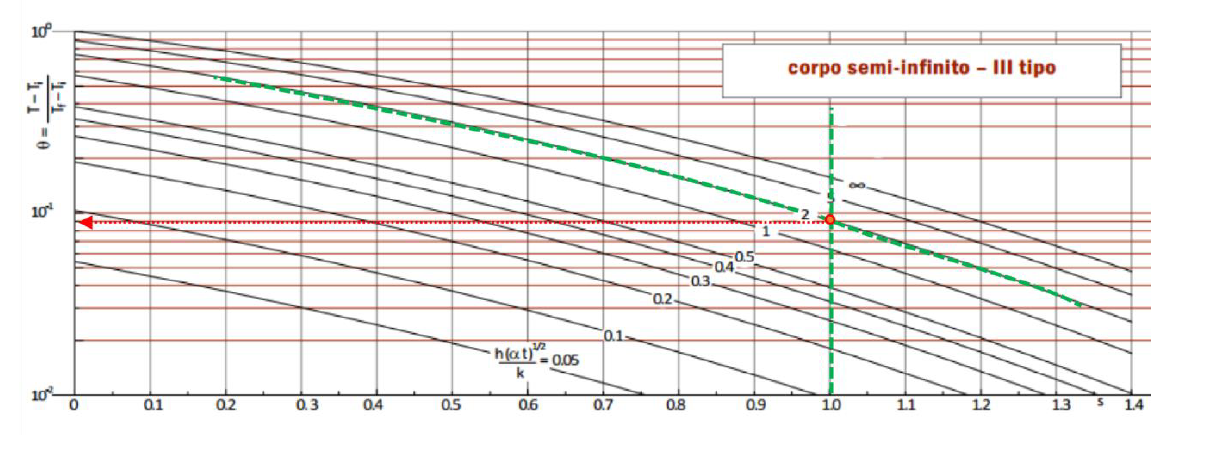 ESERCITAZIONE                                                                                          TRASMISSIONE DEL CALORE
Esercizio 2
Transitori termici: corpo semi-infinito
Entrando nel grafico si legge:
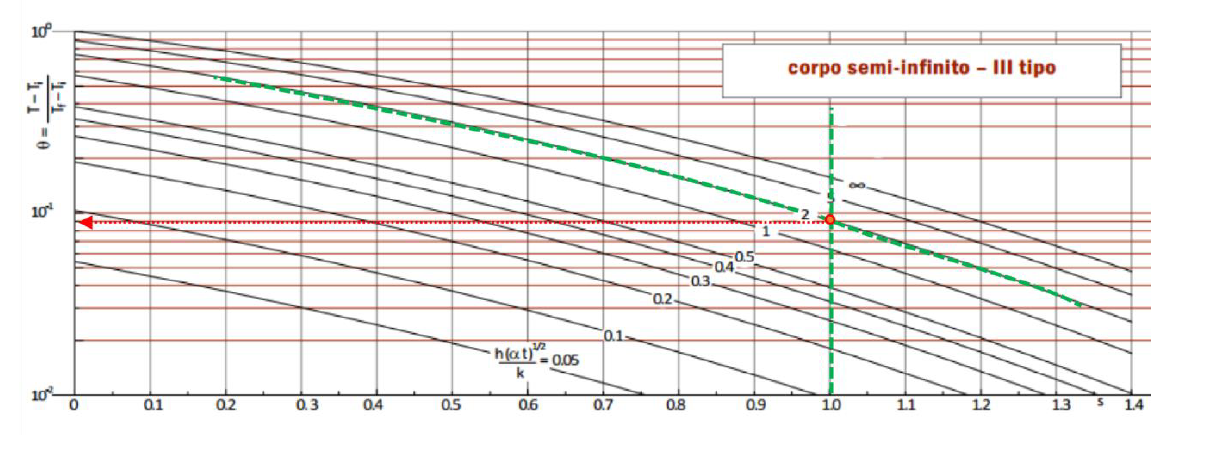 ESERCITAZIONE                                                                                          TRASMISSIONE DEL CALORE
Esercizio 3
Transitori termici: corpo semi-infinito
Si consideri una tazza ad una temperatura iniziale di 25°C in cui viene versato del tè alla temperatura di 70°C. Si assuma che la temperatura della superficie interna arrivi immediatamente ad una temperatura di 70°C. Calcolare dopo quanto tempo un punto della tazza a 2 mm dalla superficie arriverà ad un temperatura di 30°C.
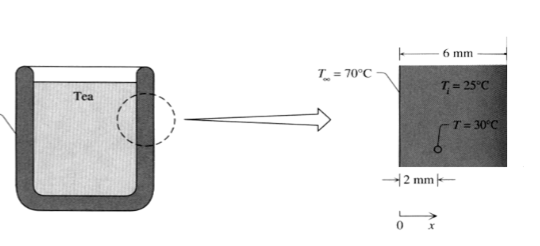 ESERCITAZIONE                                                                                          TRASMISSIONE DEL CALORE
Esercizio 3
Transitori termici: corpo semi-infinito
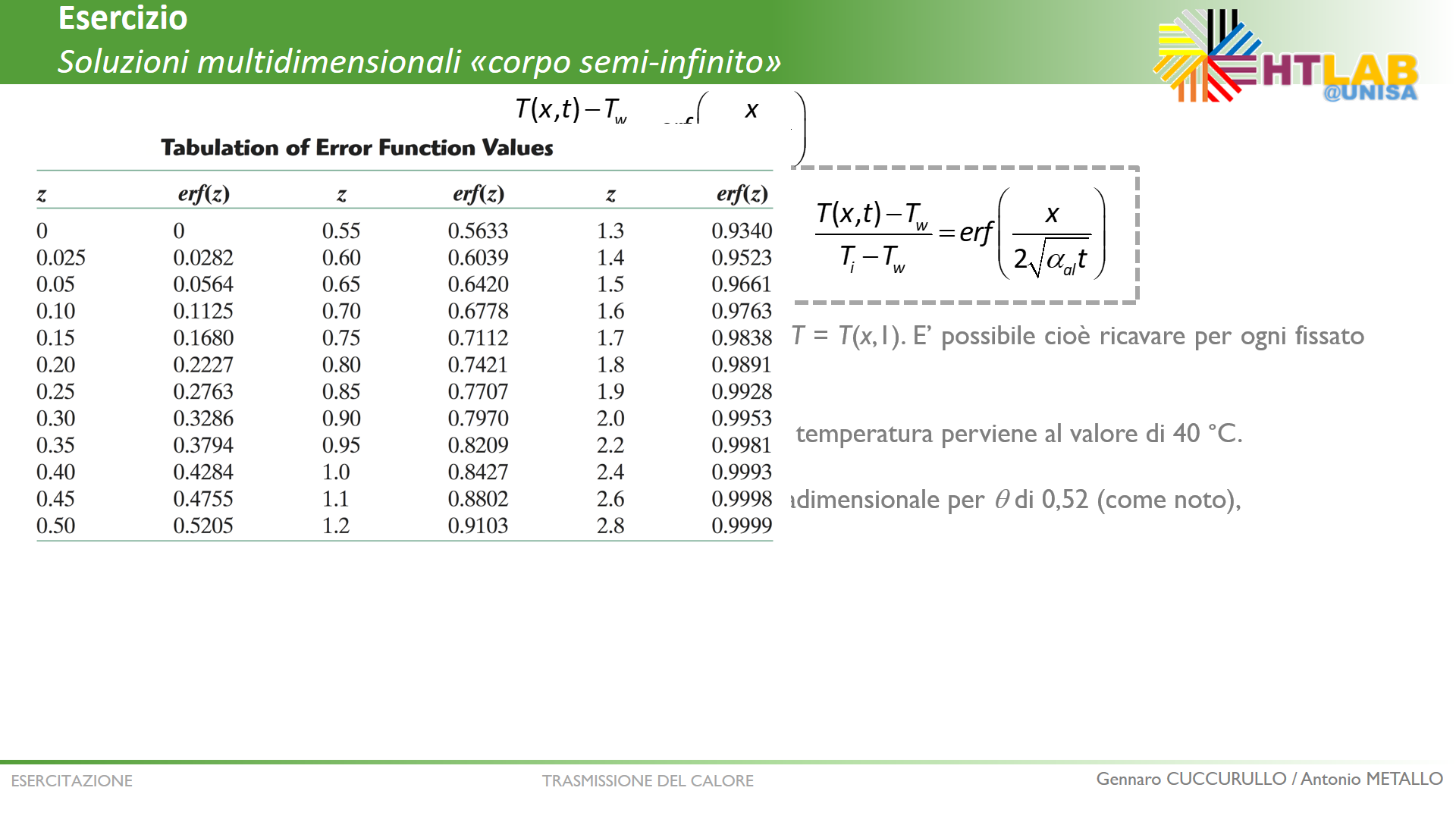 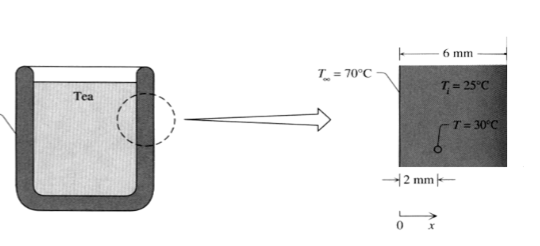 ESERCITAZIONE                                                                                          TRASMISSIONE DEL CALORE
Esercizio 3
Transitori termici: corpo semi-infinito
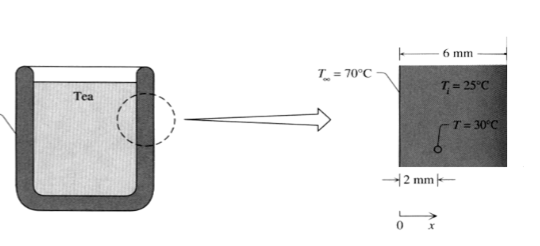 ESERCITAZIONE                                                                                          TRASMISSIONE DEL CALORE
Esercizio 4
Transitori termici: corpo semi-infinito
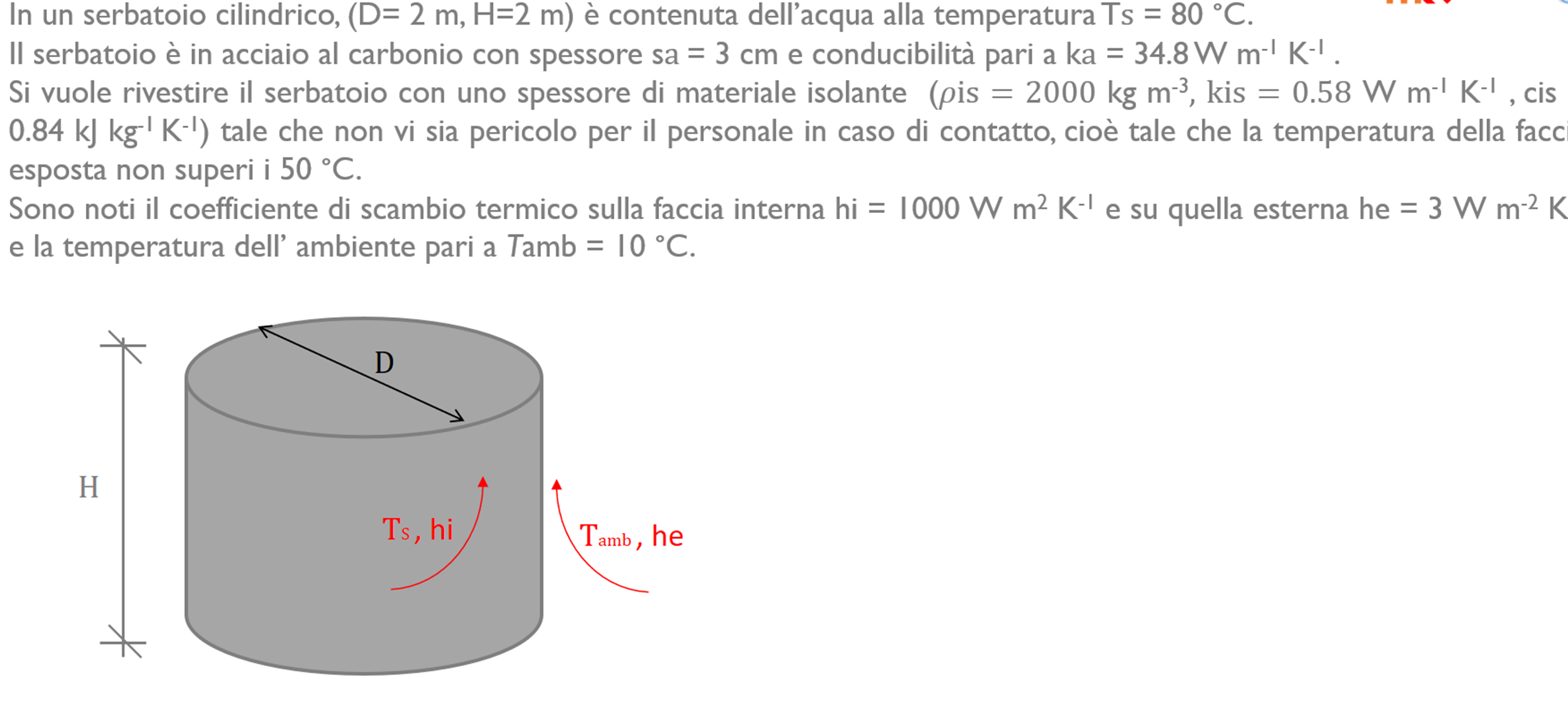 ESERCITAZIONE                                                                                          TRASMISSIONE DEL CALORE
Esercizio 4
Transitori termici: corpo semi-infinito
Il problema si può risolvere con due approcci: il I stazionario
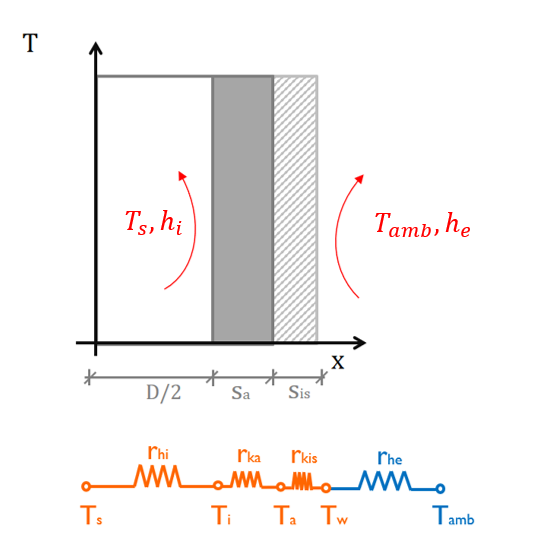 Analogia elettrica
ESERCITAZIONE                                                                                          TRASMISSIONE DEL CALORE
Esercizio 4
Transitori termici: corpo semi-infinito
Il secondo approccio è instazionario e si basa sulla temperatura di contatto
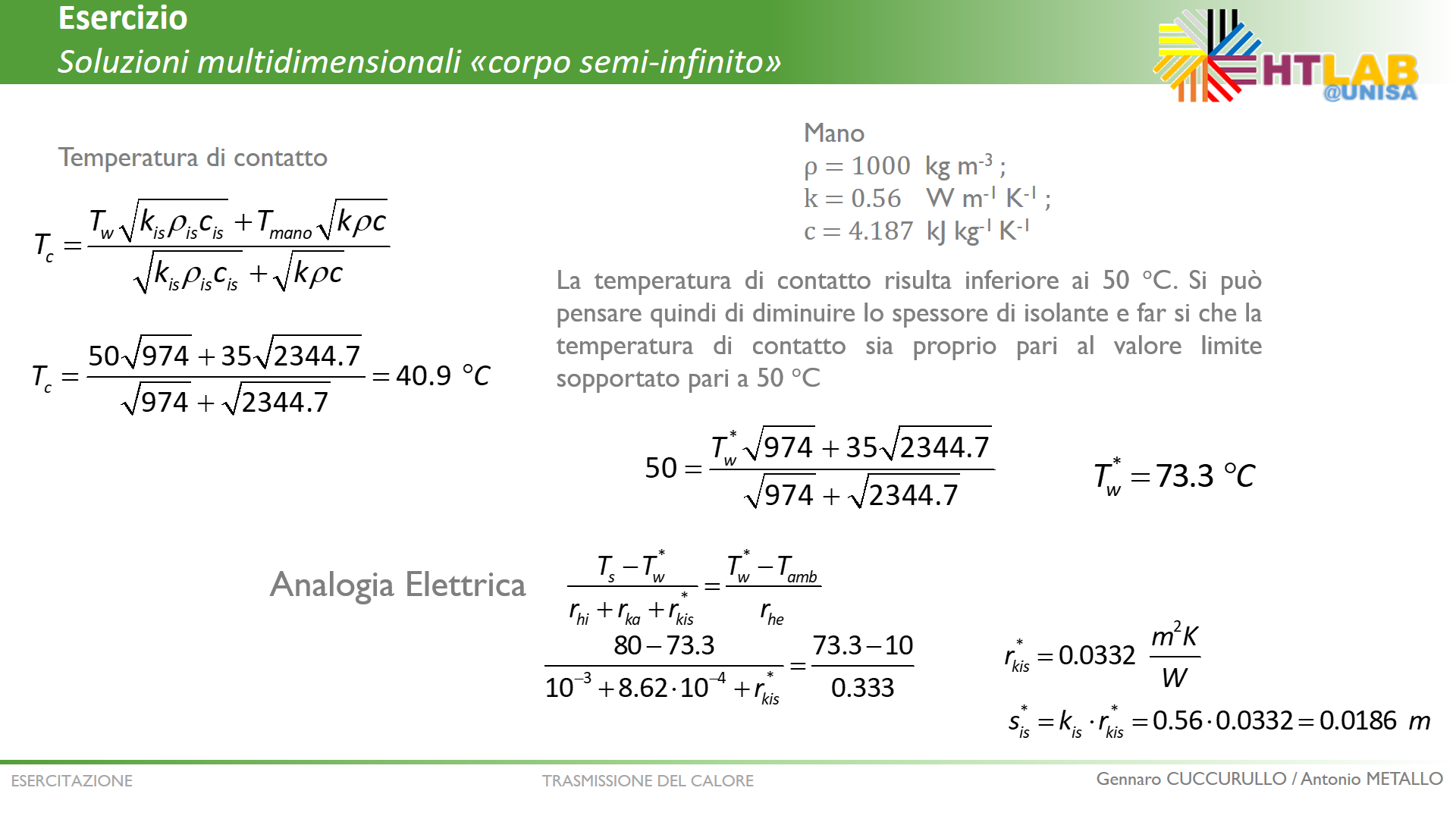 Analogia elettrica
ESERCITAZIONE                                                                                          TRASMISSIONE DEL CALORE